Dr. Biju Ravindran
Professor and HOD
DEPT OF ORTHOPAEDICS
NARAYANA MEDICAL COLLEGE
NELLORE
Bed side teaching manners and learning in hospital
Medical procedural teaching
What is professionalism
Learning to be professional
Bed side teaching manners
The teaching of bedside manners sets the stage for the many episodes  of teaching clinical skills at the bedside. 

This will make them better and more effective physicians during the years of their practice of medicine.

Effective communication with patients impacts clinical outcome and patient satisfaction.
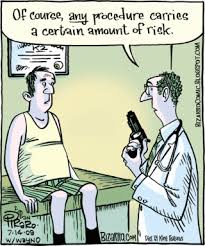 6 communication elements: 


                                     - acknowledging the patient by name 

                                     - introducing themselves by name

                                     - identifying their role 

                                     - explaining the care plan

                                     - explaining that multiple providers would see the patient 

                                     - providing an estimated duration of time of treatment
A bedside teacher must learn how to involve patients and learners in the educational processes. 

Specific aspects of bedside teaching should include history taking, physical examination, patient counselling, breaking bad news.

 A planned activity is required to keep everyone engaged and involved in the teaching and learning.

 Bedside is a place for positive learning, and not a place for pointed questioning or criticism of learners. 

3 domains of best bedside beaching practices are
           -attending to patient comfort
           -focused teaching
           -group dynamics.
Medical procedural teaching
Teaching a skill or proceedure
Teacher explains the proceedure  – student understands it

Student explains the proceedure  – Teacher corrects or adds inputs

Teacher performs while explaining –student observes

Clearing of doubts before performing the proceedure

Assisted performance by the student

Correction or adding inputs/feedbacks by the teacher

Assisted performance by the learner while explaining

Individual performance

Repeat proceedure

Teaching the proceedure ( reinforcement )
PROFESSIONALISM
Professional competence is the habitual and judicious use of communication, knowledge, technical skills, clinical reasoning, emotions, values, and reflection in daily practice for the benefit of the individual and community being served.
The attributes of a  professional
Honesty
Knowledge
Competency
Specialized
Integrity
Accountability
Self-
Image
Regulation
Attributes of Professionalism
Specialized Knowledge
Competency
Honesty and Integrity
Accountability
Self-Regulation
Image
Specialized Knowledge
Professionals make a deep personal  commitment to develop and improve  their skills.
Competency
Professionals get the job done.
Professionals are reliable.
Professionals keep their promises.
Professionals don’t make excuses, but  focus on finding solutions.
Honesty and Integrity
Professionals don’t lie, cheat, or steal.
Professionals can be trusted.
Professionals don’t compromise their  values.
Professionals will do the right thing  even if it means taking a harder road.
Accountability
Professionals hold themselves  accountable for their thoughts, words,  and actions – especially when they’ve  made a mistake.

Accountability is closely tied to honesty  and integrity and is a vital element in  professionalism.
Self-Regulation
Professionalism under pressure.

Professionals show respect for the  people around them, no matter what  their role or situation.

They exhibit a high degree of emotional  intelligence by considering the  emotions and needs of others.
IMAGE
Dr. NO              or            DR.YES
Professionals should look the part.
They don’t show up at work sloppily dressed, with unkempt hair.
They dress appropriately for the situation
Because of this, they exude an air of  confidence and they gain respect for this.
Standards for Student Conduct
Demonstrate courtesy, even when others do not.

Behave in a responsible manner, always exercising  discipline.

Attend all classes, regularly and on time.

Prepare for each class

Meet campus standards of grooming and  dress.

Obey all campus and classroom rules.
Standards for Student Conduct
Respect the rights and privileges of other students,  teachers, and other staff.

Respect the property of others and facilities.

Adhere to the requirements of the Code of Conduct.
Thank you…..Have a great day